The student female section at the Faculty of Education in eZZulfi organized an Awareness Fair on Sunday 11/01/1434 Hijri in the college lobby about the scourging consequences of smoking and using drugs under the title "smart messages to protected minds". 
During  the exhibition leaflets and pamphlets were distributed and   lectures to raise awareness were held to explain  this deadly disease, as it is spreading everywhere and among all social strata, especially among the nation’s backbone and its hope- the youth. Every day we hear a sad story or see a painful picture wherein the hero is a drug dealer and the victim is somebody exploited in a moment of religious, social or economic weakness by misdemeanors and villains.
The exhibition was opened by the Dean of the Faculty of Education Dr. Abdullah Suwaiket  in the presence of Vice Dean of Studies and Innovation Dr.Rashid bin Hamoud Thunayan, the Vice Dean for Academic Affairs Prof. Jabor bin Azaviha elfahem , the Vice Dean for Administrative Affairs Prof. Nasser bin Othman Al-Othman,  the Head of Islamic Studies Department Dr. Abdulaziz bin Ahmed Aliwi,  the College Administration Director Prof. Khalid bin Abdulaziz Munaifi, and a number of faculty and staff.
It is worth mentioning here that all the attendees praised the female students work from all departments, most of which was expressive and distinctive. The exhibition lasted three days during which there was an overwhelming response from college students and employees
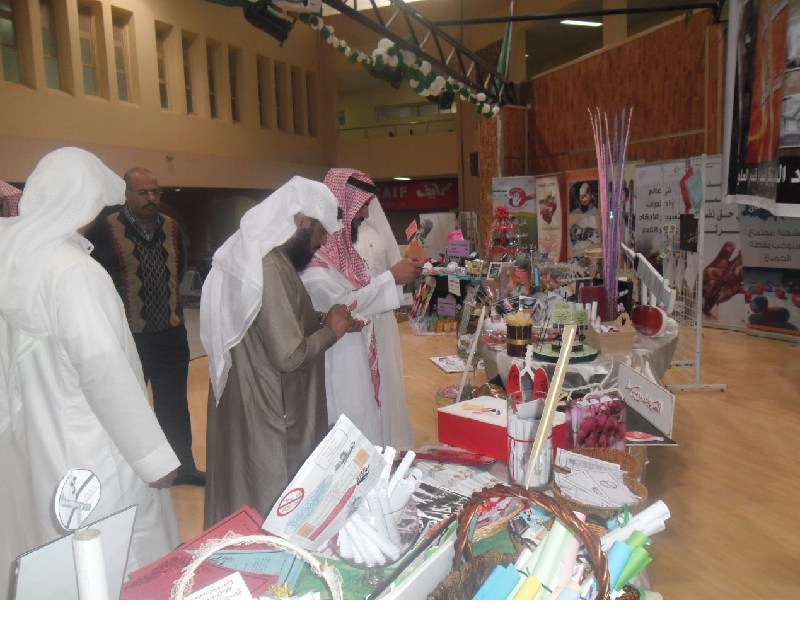